קהילת מהלכי"ם ארציתמעלים את הרף לכיתות מתמטיקהתשפ"ב
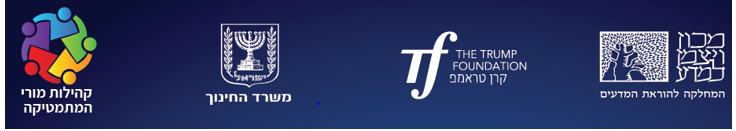 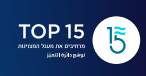 מפגש רביעי: 28.12.2021

אורלי גוטליב   שראל אייבר
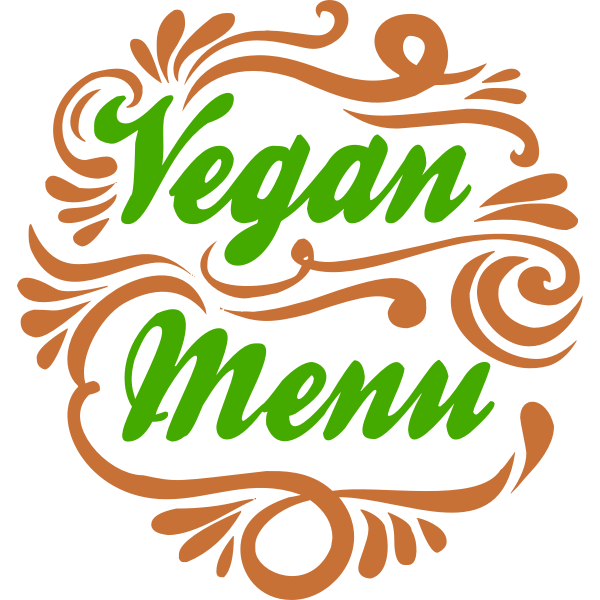 אז מה בתפריט היום?
שיתופים מההפעלות בכיתות
חידודים לגבי דרישות ההשתלמות
ביקור נוסף ב"חיובי כוזב"
המלצה: שאלון דיאגנוסטי של מט"ח עבור תלמידים
בעיה חדשה: "תיקון ציון"
השוואה בין גרסה "מלאה" לגרסה "קצרה" של בעיה
משוב
שיתופים מהפעלות בעיות בכיתות
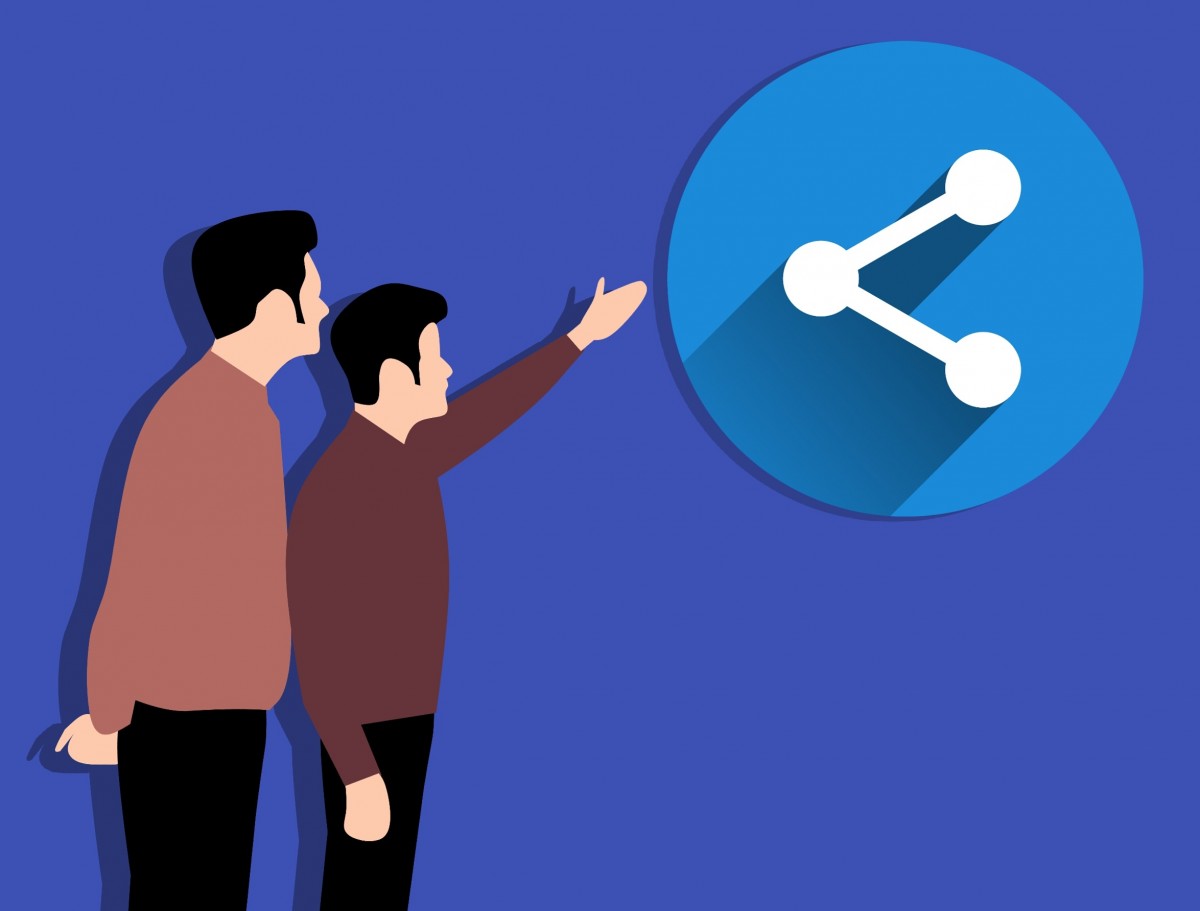 קצת אדמיניסטרציה:חידוד דרישות ההשתלמות
3 הפעלות בכיתות של בעיות (הבעיות צריכות להיות שונות זו מזו)
עד המפגש הבא בזום צריך לסיים לפחות את הפעלת הבעיה השנייה (מי שרוצה יותר – אפשרי)
שיתוף מפורט באמצעות טופס רפלקציה של הפעלת בעיה – יש למלא את כל הסעיפים בטופס
המפגשים הבאים (ימי שלישי ב-19:00-16:30):
	מפגש 5 – 18.01.21
	מפגש 6 – 08.02.21
חזרה לבעיה השלישית: חיובי כוזב

קישור לבעיה
חזרה על המתמטיקה של סעיפים 1, 2
עבודה בזוגות על סעיפים 3, 4
דיון במליאה על ההיבטים המתמטיים של סעיפים 3, 4
הפסקפה(גם תה מותר...)
יאללה, ממשיכים!
המלצה חמה – השאלון הדיאגנוסטי של מט"ח
מועבר בכיתות בתקופה זו ובסוף השנה
מאפשר למורים לעמוד על היכולות של התלמידים לפי מבחן פיז"ה
סרטון הדרכה על השאלון עם אורנה ממט"ח
מסמך הנחיות להכנסת מט"ח כספק תוכן לביה"ס
סרטון הנחיה לשיוך משימה
בעיה רביעית: תיקון ציון

קישור לבעיה
פתרון בקבוצות
דיון במליאה
הצגת גרסה קצרה של "תיקון ציון" (קישור לגרסה הקצרה) והשוואה בין השתיים
סיכום
קישור לשאלון משוב למפגש